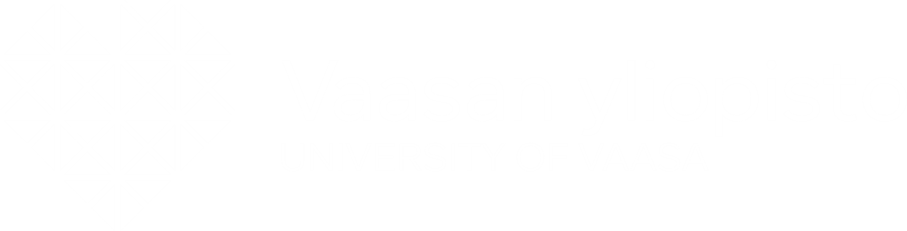 SATE2180Kenttäteorian perusteetVektorikentän roottoriSähkötekniikka/MV
A
|A|
A
Vektorikentän A roottori
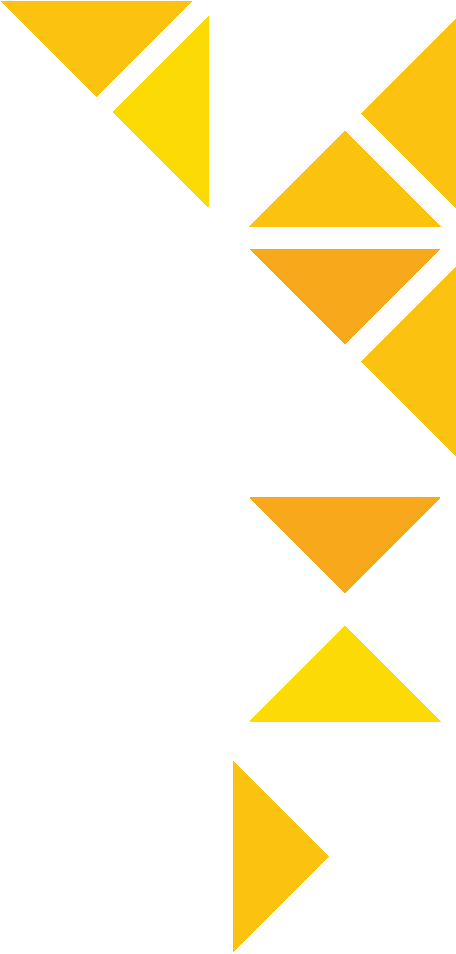 Mittaa vektorifunktion pyörteisyyttä
1. vektorifunktion muuttuminen omaa suuntaansa vastaan kohtisuorassa suunnassa
2. suunnan kaartuminen
5.10.2018
Vaasan yliopisto | Sähkötekniikka | SATE2180 Vektorikentän roottori
2
Roottori yleisessä muodossa
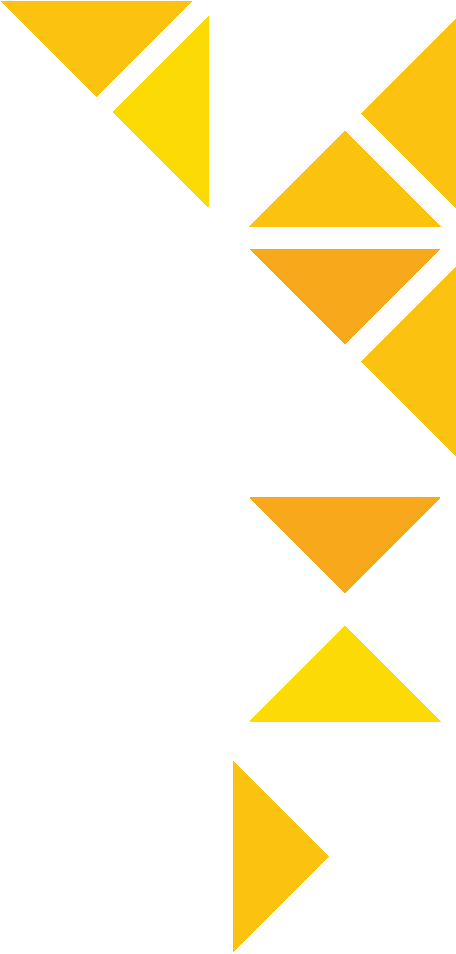 5.10.2018
Vaasan yliopisto | Sähkötekniikka | SATE2180 Vektorikentän roottori
3
Roottori karteesisessa koordinaatistossa
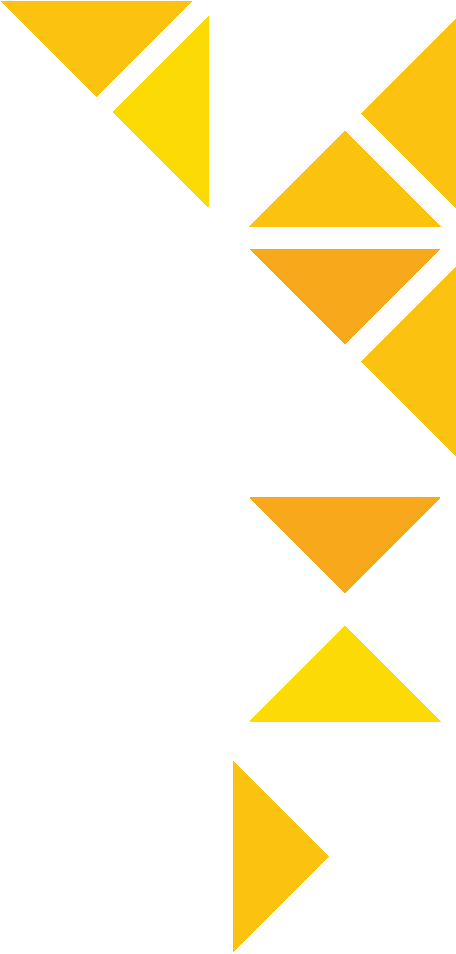 5.10.2018
Vaasan yliopisto | Sähkötekniikka | SATE2180 Vektorikentän roottori
4
Roottori sylinterikoordinaatistossa
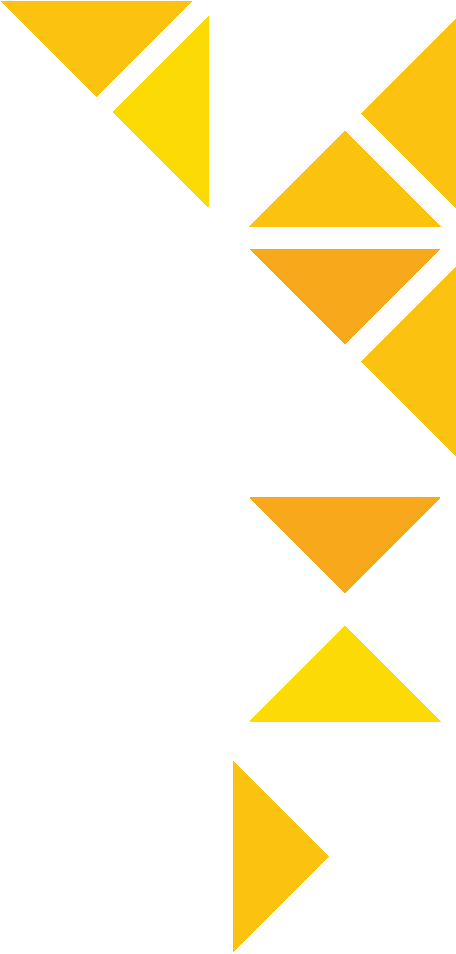 5.10.2018
Vaasan yliopisto | Sähkötekniikka | SATE2180 Vektorikentän roottori
5
Roottori pallokoordinaatistossa
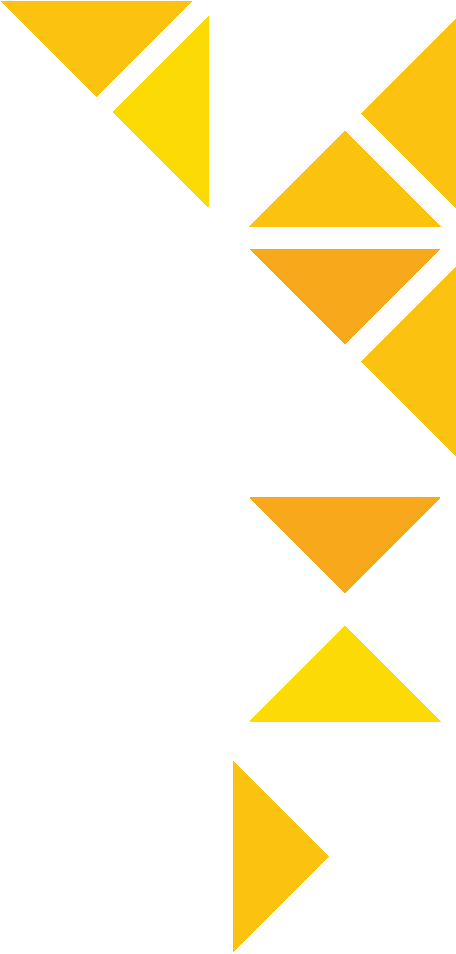 5.10.2018
Vaasan yliopisto | Sähkötekniikka | SATE2180 Vektorikentän roottori
6
Roottorin ominaisuuksia
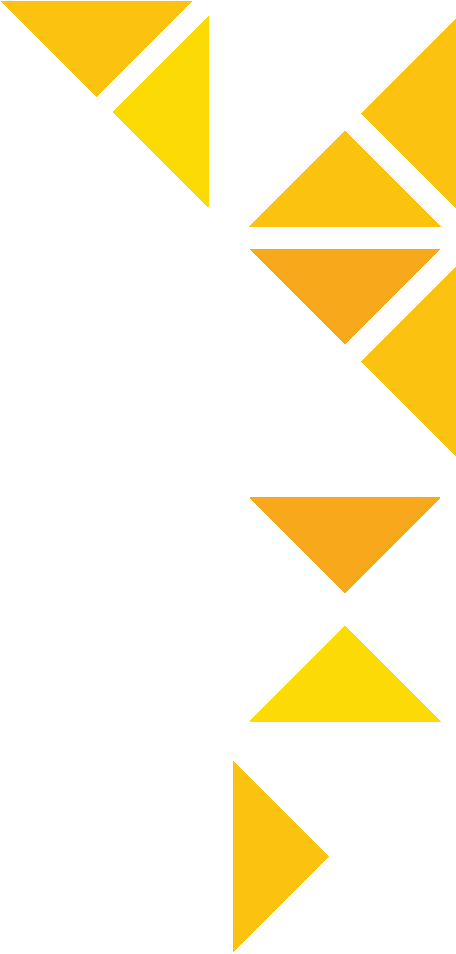 Kaikille vektorikentille A: Roottorin divergenssi on nolla (skalaari)
Kaikille skalaarifunktioille f: Gradientin roottori on nolla (vektori)
5.10.2018
Vaasan yliopisto | Sähkötekniikka | SATE2180 Vektorikentän roottori
7
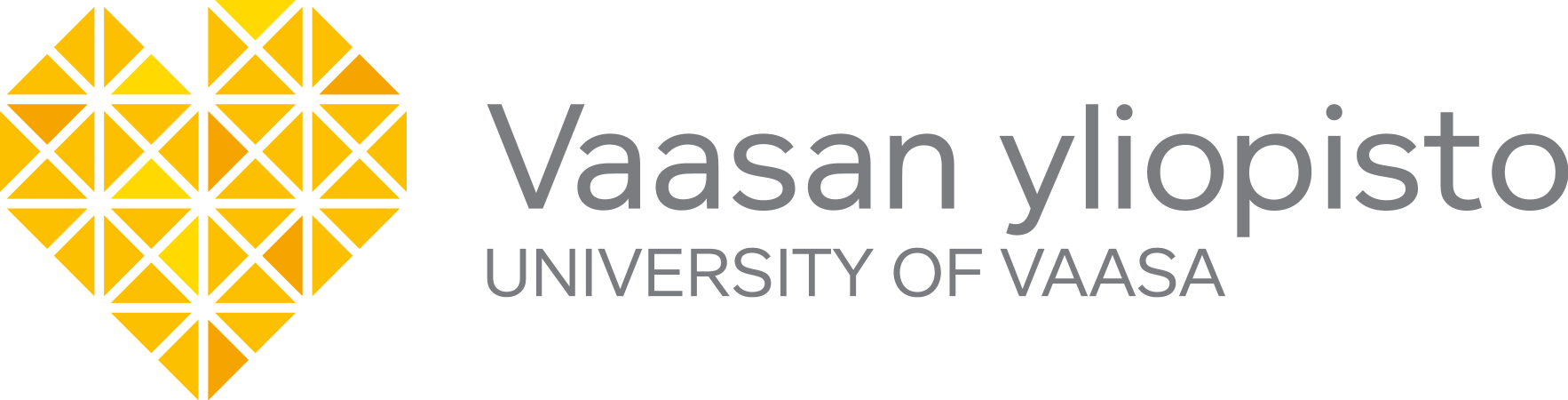 5.10.2018
Vaasan yliopisto | Sähkötekniikka | SATE2180 Vektorikentän roottori
8